Presentation to Portfolio Committee on Telecommunications and Postal Services 

USAASA & USAF Performance Report  - Quarter 3  of 2016/2017


15 August  2017
Lumko Mtimde
Chief Executive Officer 


“Universal Access and Service to ICT for All”
Vision, Mission & Values
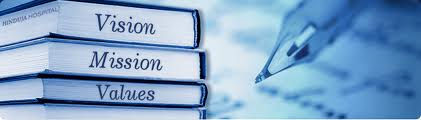 Vision: 
	“Universal Access and Service to ICT for All”.
2
Legislative Mandate of USAASA
3
USAASA Performance against Corporate Plan KPIs
Seven (7) KPIs have been achieved during the third  quarter period and Three (3) KPI are delayed target and Targets were  as set out in the diagram and table below.
USAASA Performance against Corporate Plan KPIs
USAASA Performance against Corporate Plan KPIs
USAASA Performance against Corporate Plan KPIs
Summary of  USAASA 2016/17 Performance
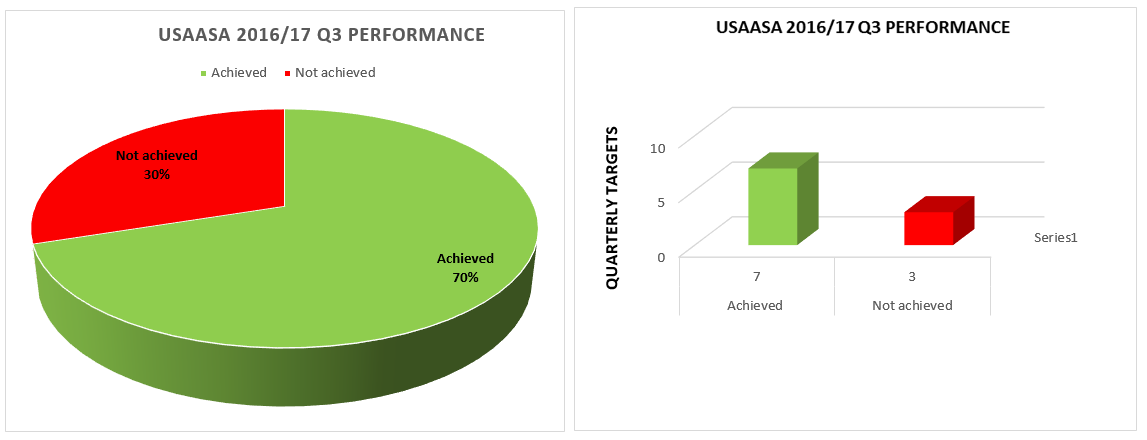 USAASA Q3 Performance Outcomes
 7 of the 10 planned Q3 targets were achieved, being 70% of the total planned targets
 3 of the 10 planned Q3 targets were not achieved, being 30% of the total planned targets
8
Cumulative  USAASA 2016/17 Performance
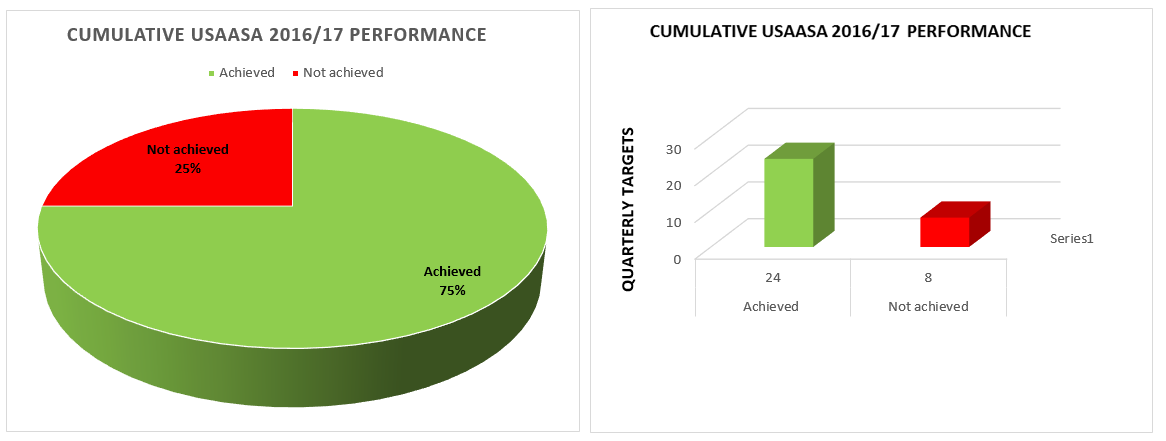 USAASA Cumulative Performance Outcomes: 
 24 of the 32 planned targets were achieved, being 75% of the total planned targets
 8 of the 32 planned targets were not achieved, being 25% of the total planned targets
9
USAASA Labour Environment as at the end of Q3 2016/17
USAASA had 56 permanent employees and 4 interns as at the end of the quarter

Appointments
None

Terminations
Two resignations, one at executive management level and one at senior management level
One retirement at skilled level

Consequence Management
Non performance – three written warnings at executive management level
Insubordination – one suspension at senior management level
Breach of internal controls – one suspension/resignation at executive management level and one suspension at qualified professional level
AUDITOR GENERAL  implementation action plan
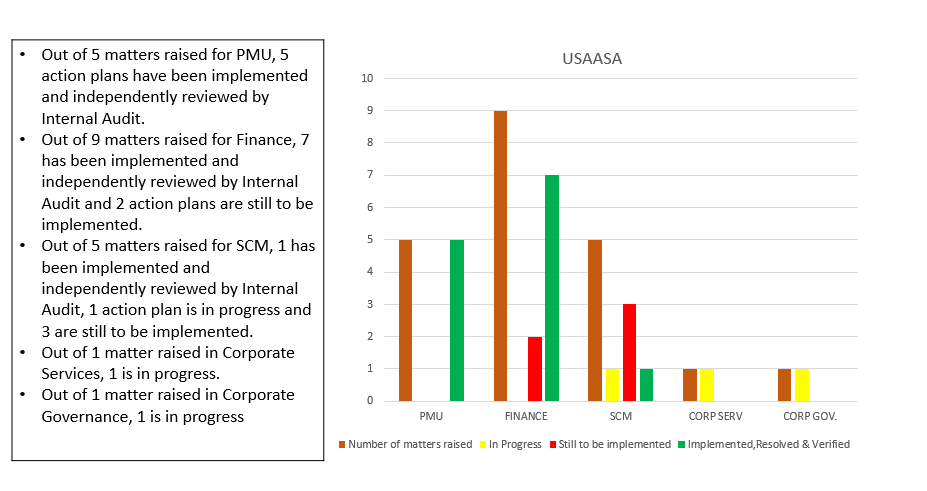 AUDITOR GENERAL  implementation action plan
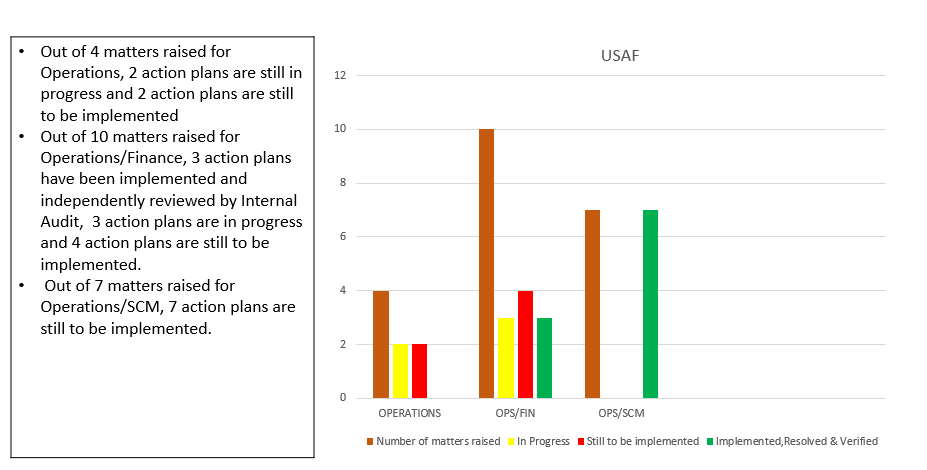 USAASA 2016/17 Quarter 3  Budget Performance - Revenue
USAASA 2016/17 Quarter 3 Budget Performance - Expenditure
13
USAASA 2016/17 Quarter 3 Budget Performance - Expenditure
14
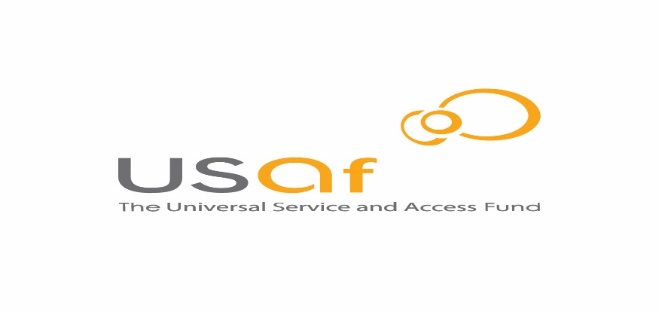 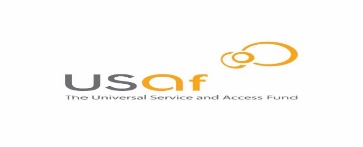 USAF  Performance against Corporate Plan KPIs
16
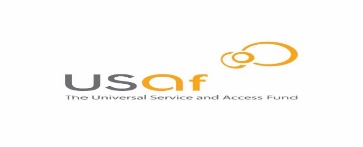 USAF  Performance against Corporate Plan KPIs
17
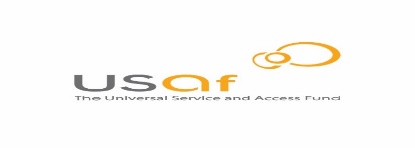 Summary of USAF 2016/2017 Performance
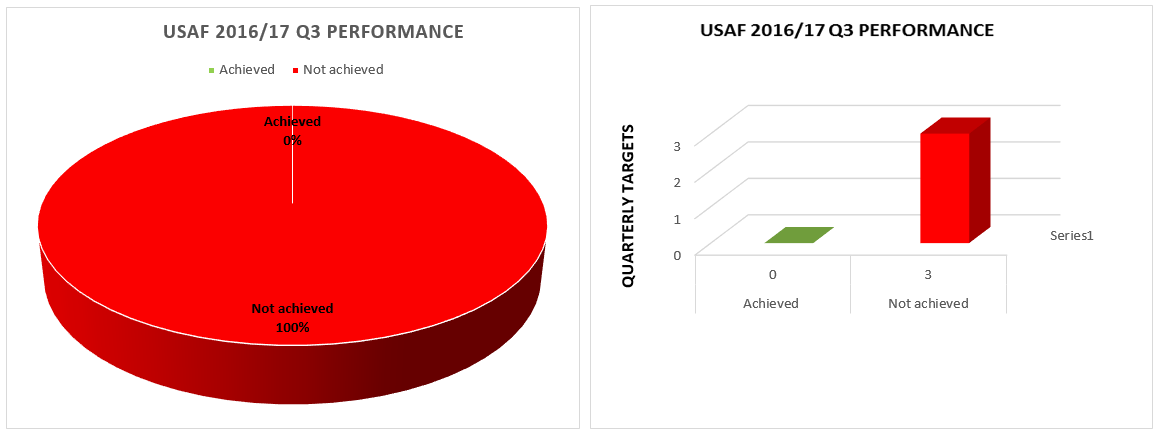 USAF Operations Q3 Performance Outcomes: 
 0 of the 3 planned Q3 targets were achieved, being 0% of the total planned targets
 3 of the 3 planned Q3 targets were not achieved, being 100% of the total planned targets
18
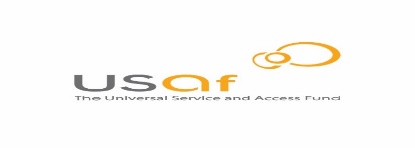 Cumulative USAF 2016/2017 Performance
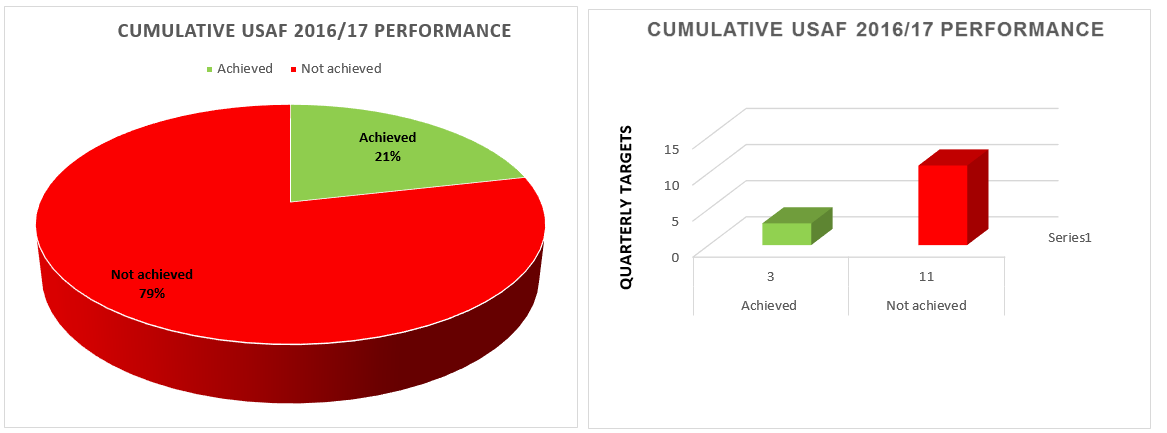 USAF Operations Cumulative Performance Outcomes: 
 3 of the 14 planned targets were achieved, being 21% of the total planned targets
 11 of the 14 planned targets were not achieved, being 79% of the total planned targets
19
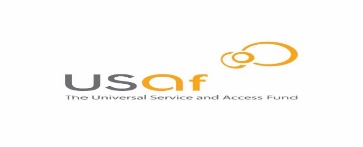 USAF 2016/17 Quarter 3 Budget Performance – Revenue
USAF 2016/17 Quarter 3 Budget Performance - Expenditure
20
USAF 2016/17 Quarter 3 Budget Performance - Expenditure
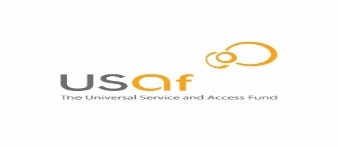 21
THANK YOU
22